Regulations & Standards
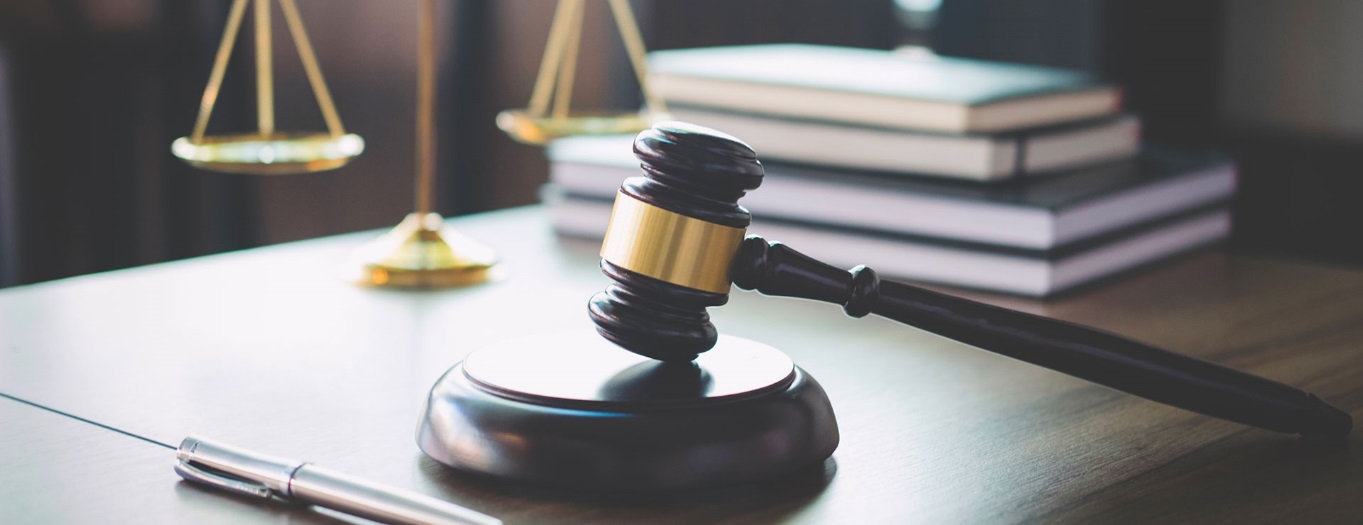 Second Year LMD; Process Engineering
2024/2025
Module content:
Module content:
Evaluation mode:
Credit: 01
 Coefficient: 01
 A final exam/20 + presentation/3 = 23
                     23  100%
                     20     ?
  The online course that I’ll put on E-learning is 100% in English. 
  The direct course it will be a mix of English and Arabic. 
  Before every course, I’ll put a link to google meet, please be ready. 
  After each course, and before we start the next course, every student must give an explication of one word that pass in the previous lesson.
What about Online evaluation ?
We will try to do online tests after each chapter, you will be informed about it.
 in the e-learning platform, you will enter and answer the questions of limited time and only one choice.
 It’s preferable that you pass this evaluations, it doesn't take a lot of time.
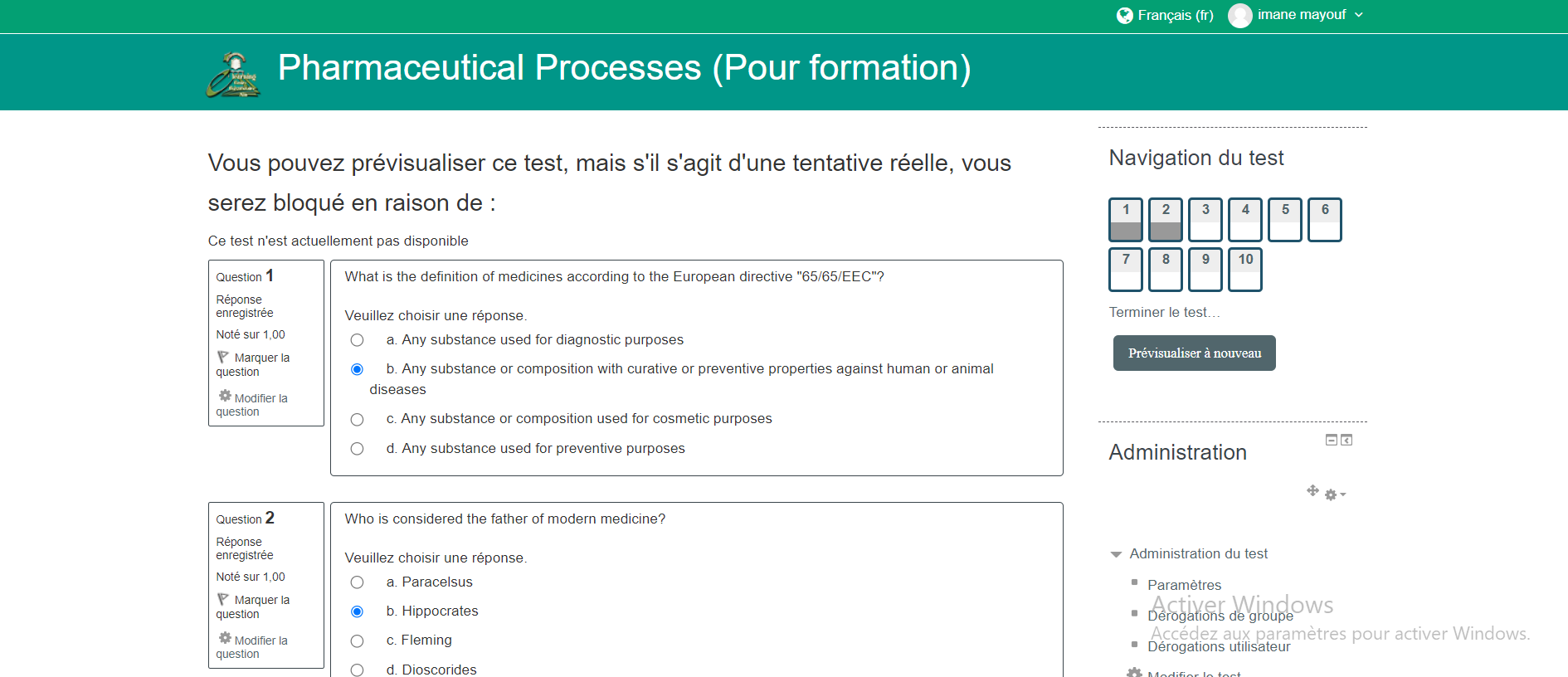